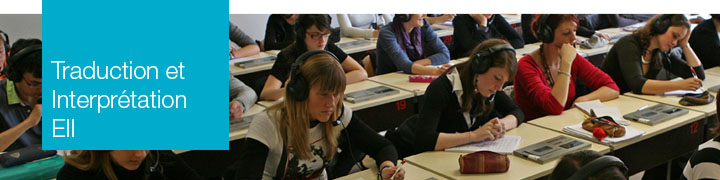 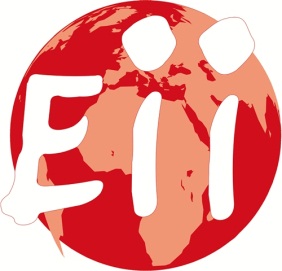 Monsieur Romuald DALODIERE 
 
défendra publiquement sa dissertation doctorale
pour l’obtention du grade de
 
 
 DOCTEUR EN LANGUES, LETTRES ET TRADUCTOLOGIE 
 
 
Le vendredi 2 juin 2023 à 10h – Salle polyvalente
Faculté de Traduction et Interprétation - EII
Avenue du Champ de Mars, 17     7000 Mons
  
Sujet de la thèse :
 
« Analyse du discours environnemental et sociétal de PME scandinaves et francophones : 
une approche textométrique »
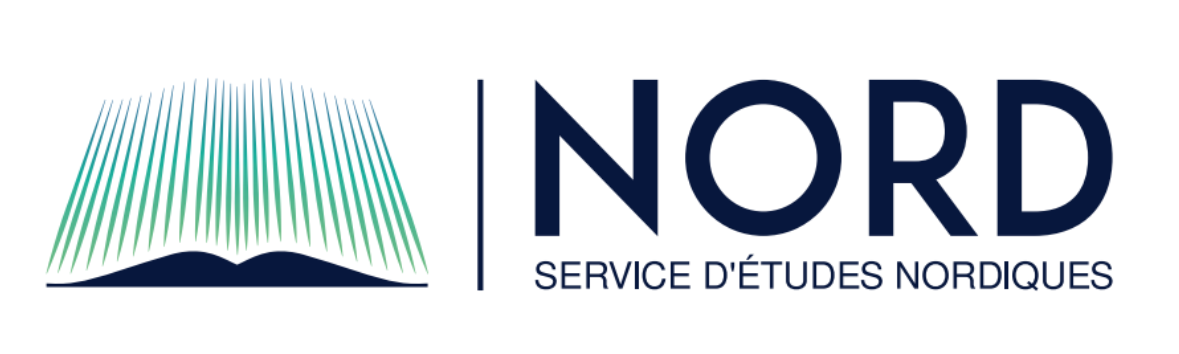 [Speaker Notes: Language of the presentation : French
Language of the PowerPoint : English]